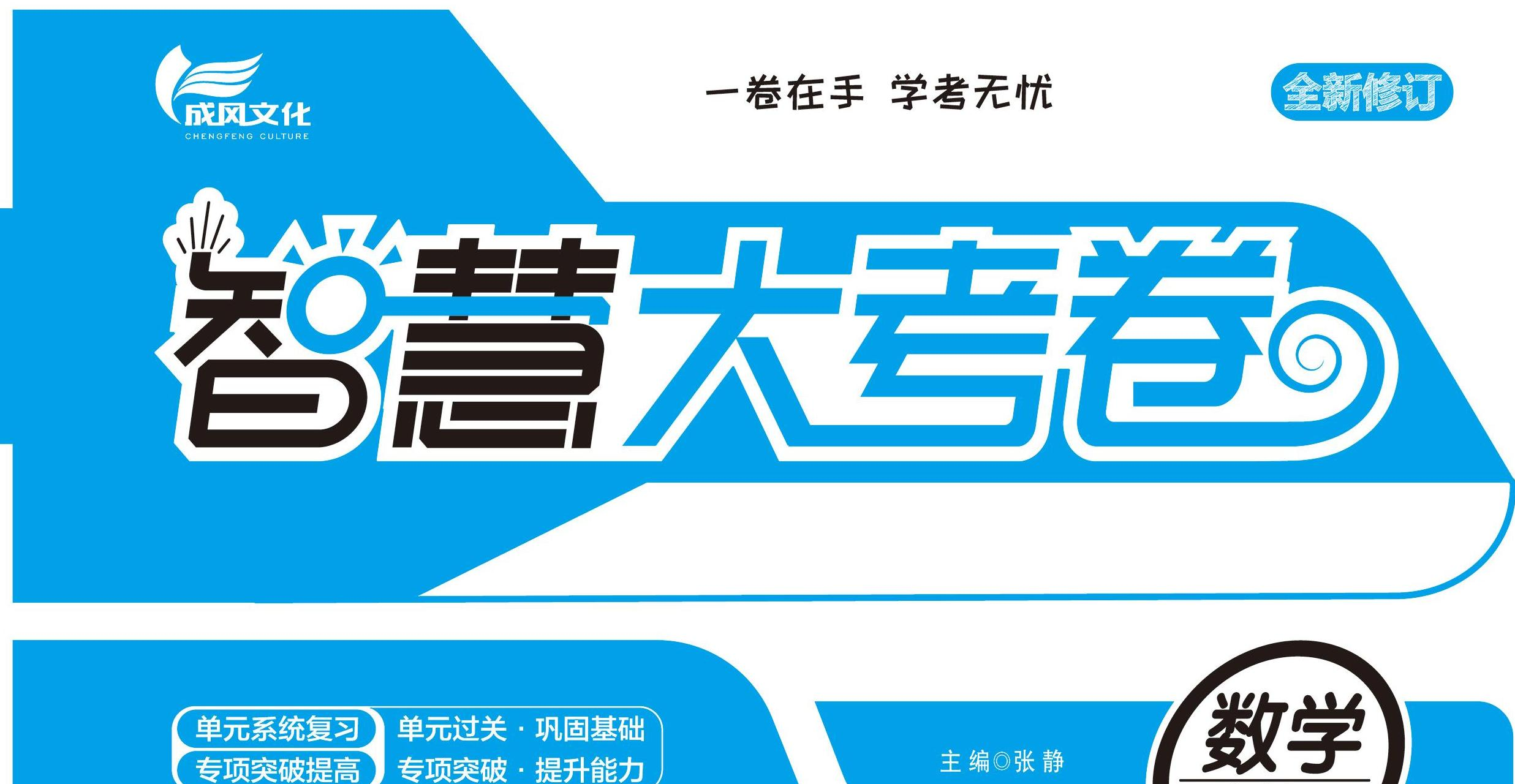 数学四年级下人教
统计与解决问题专项复习测试卷
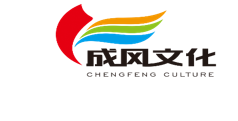 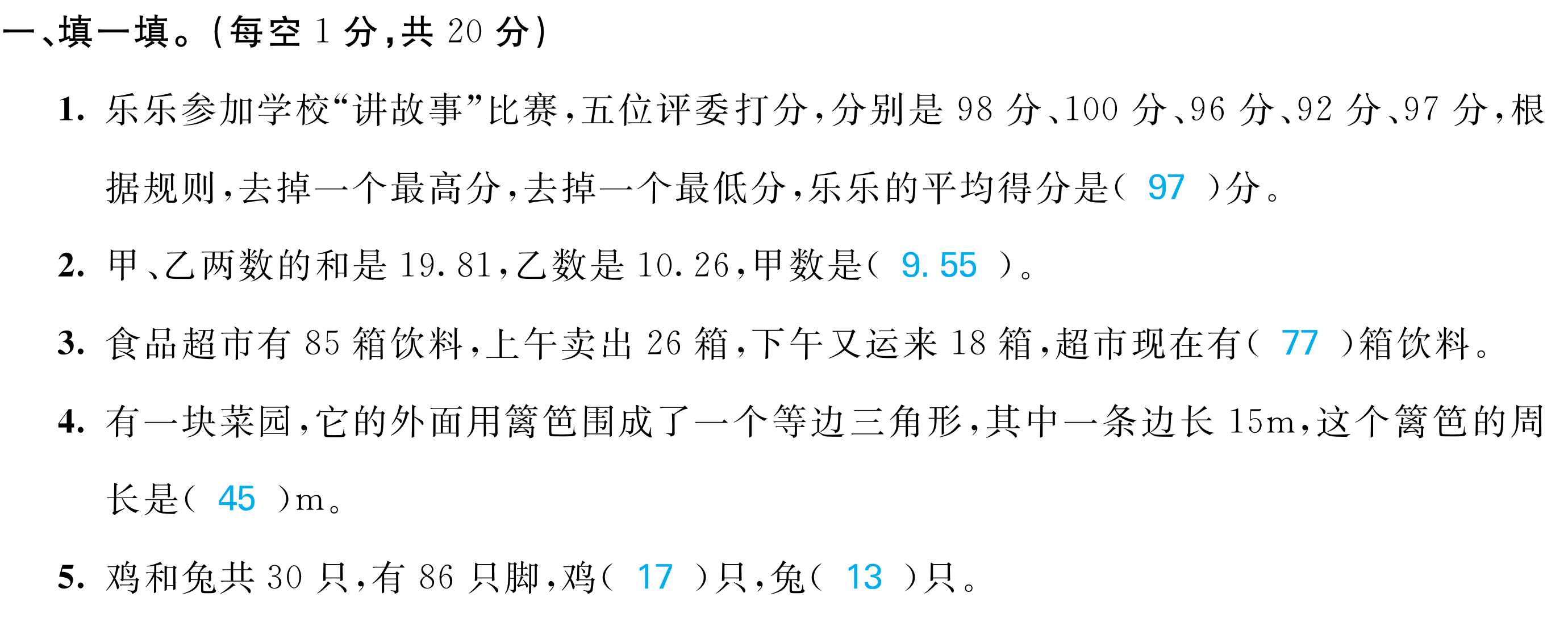 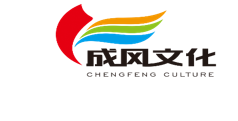 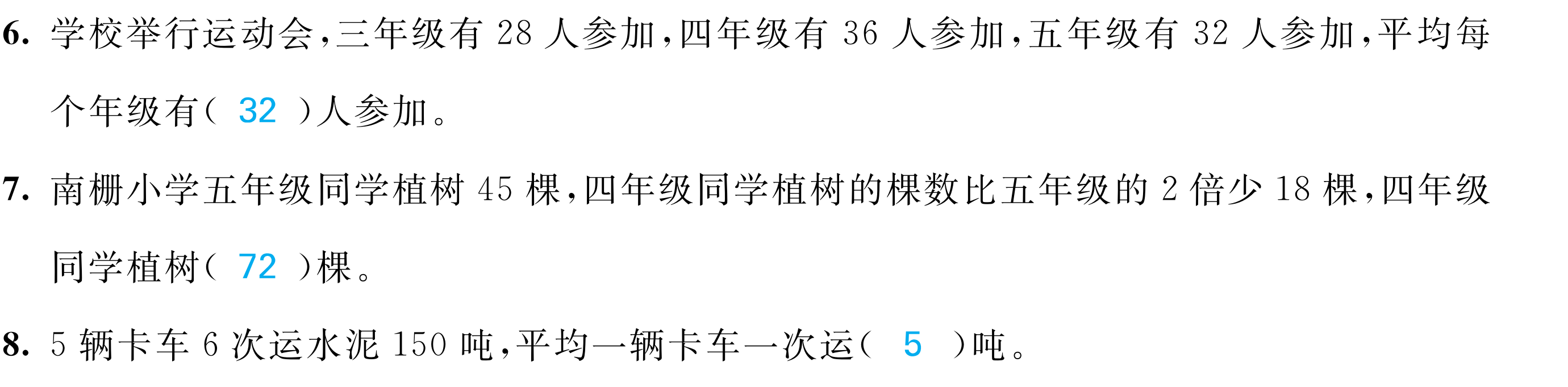 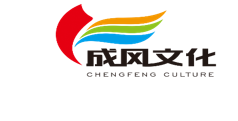 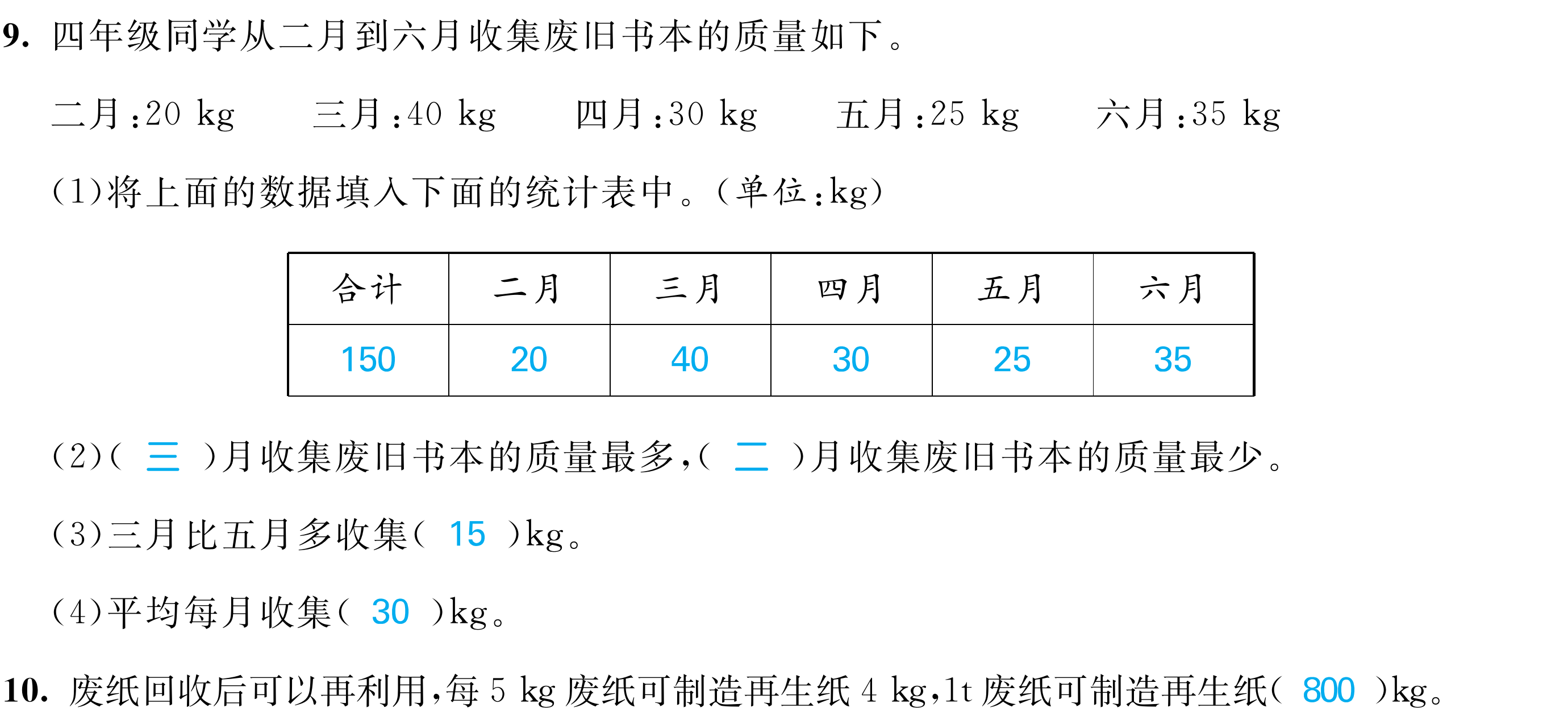 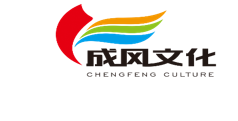 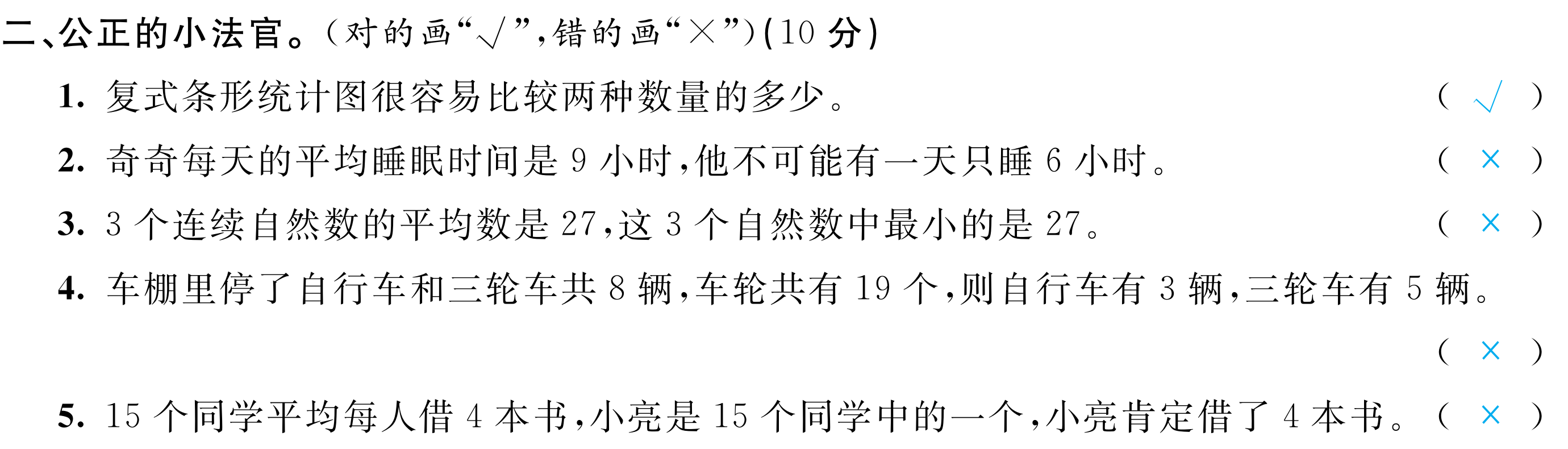 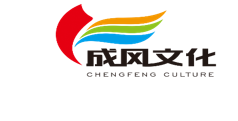 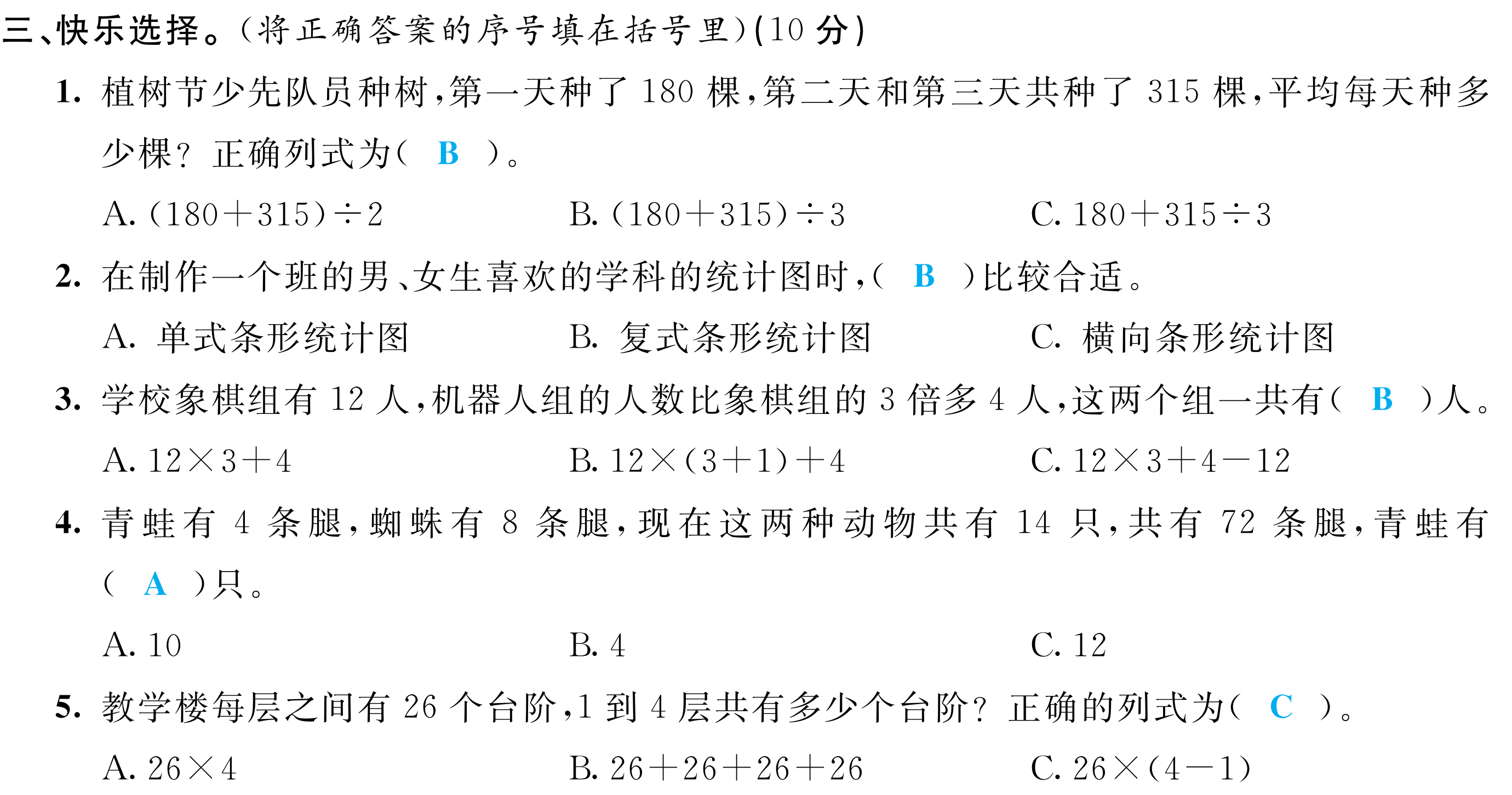 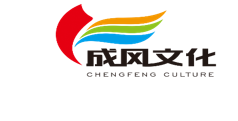 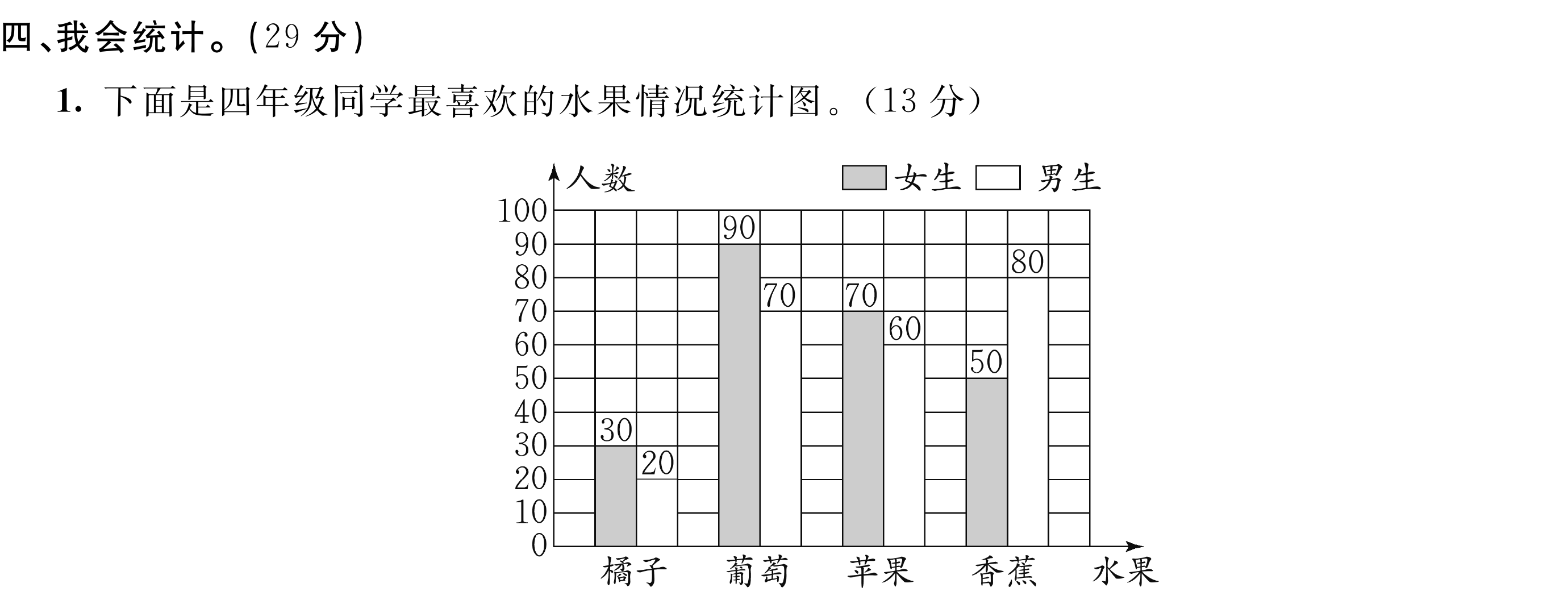 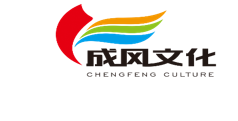 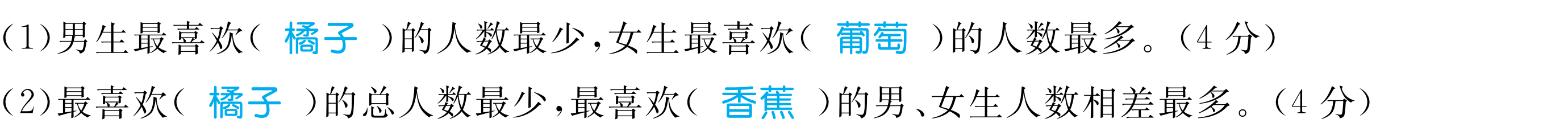 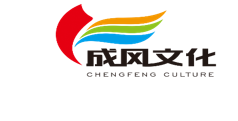 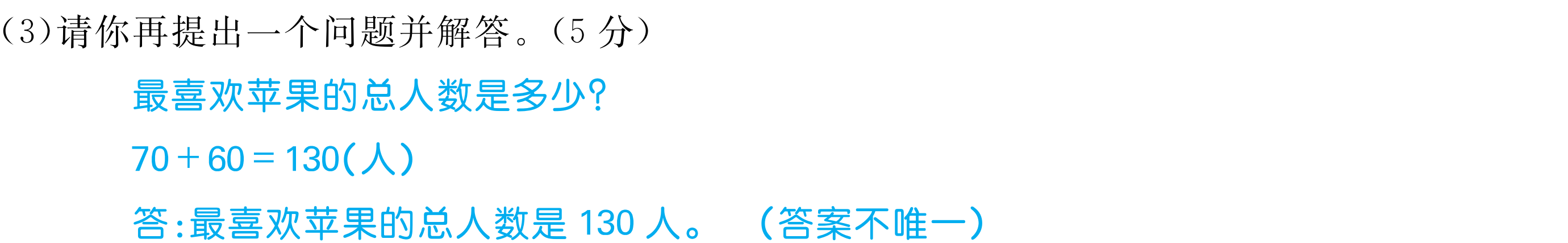 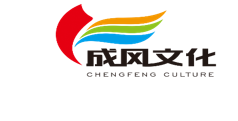 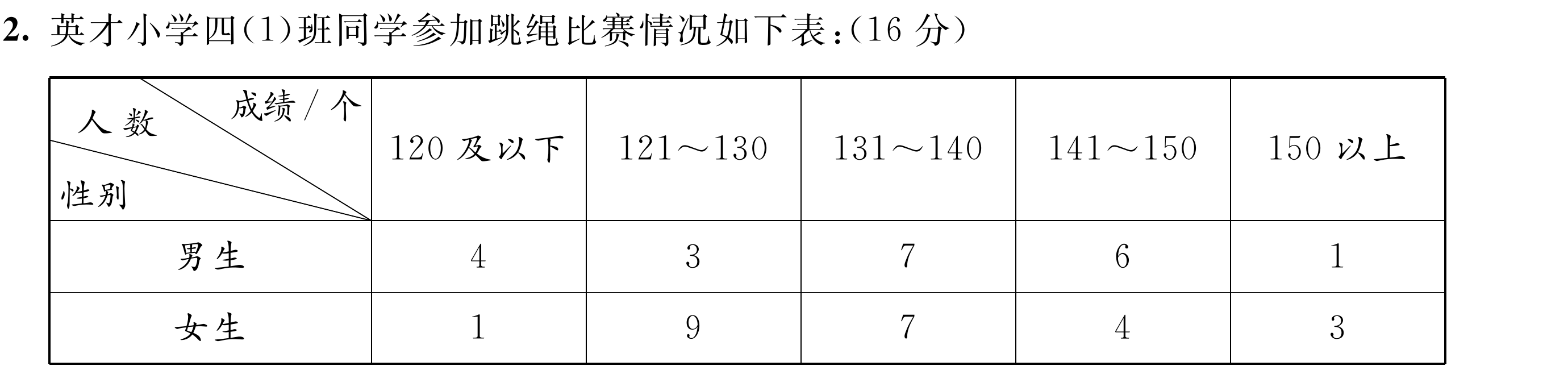 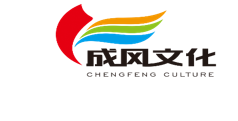 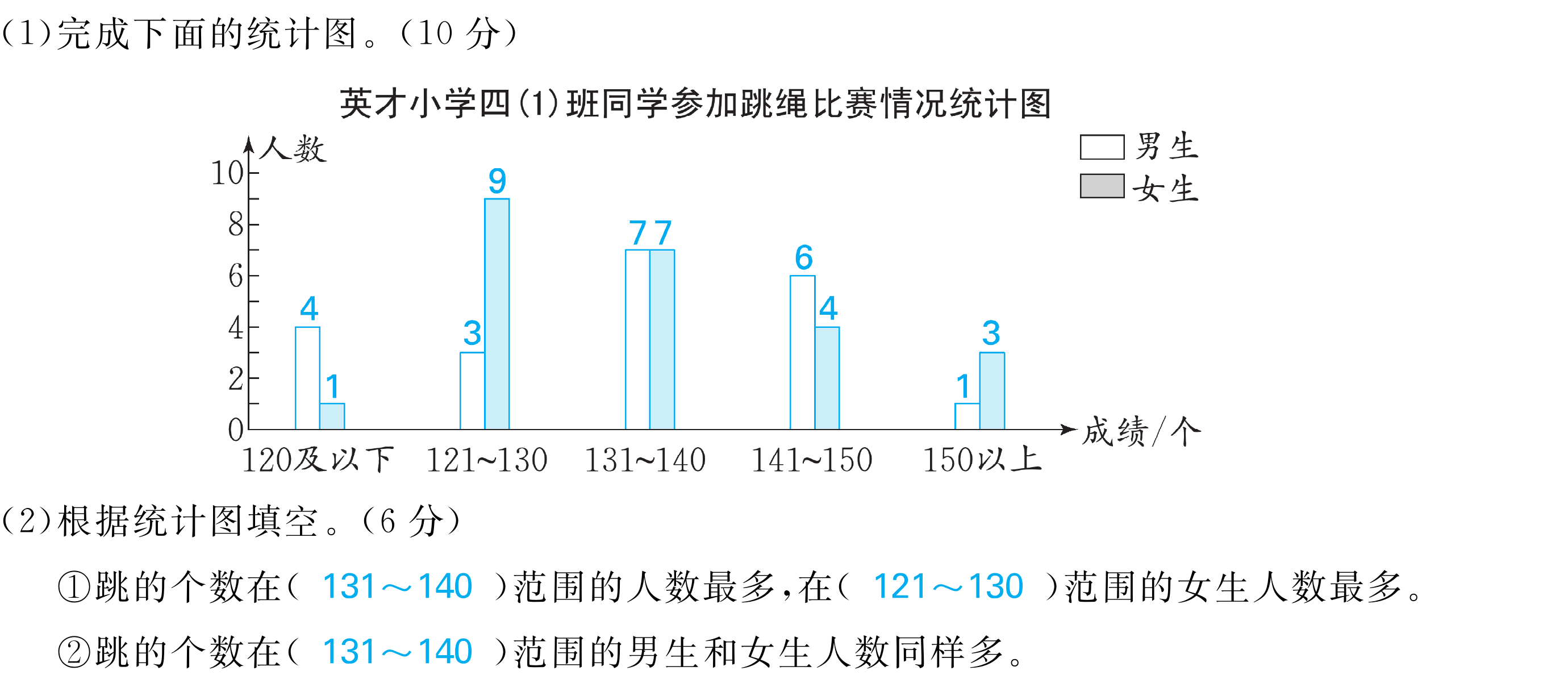 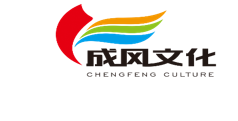 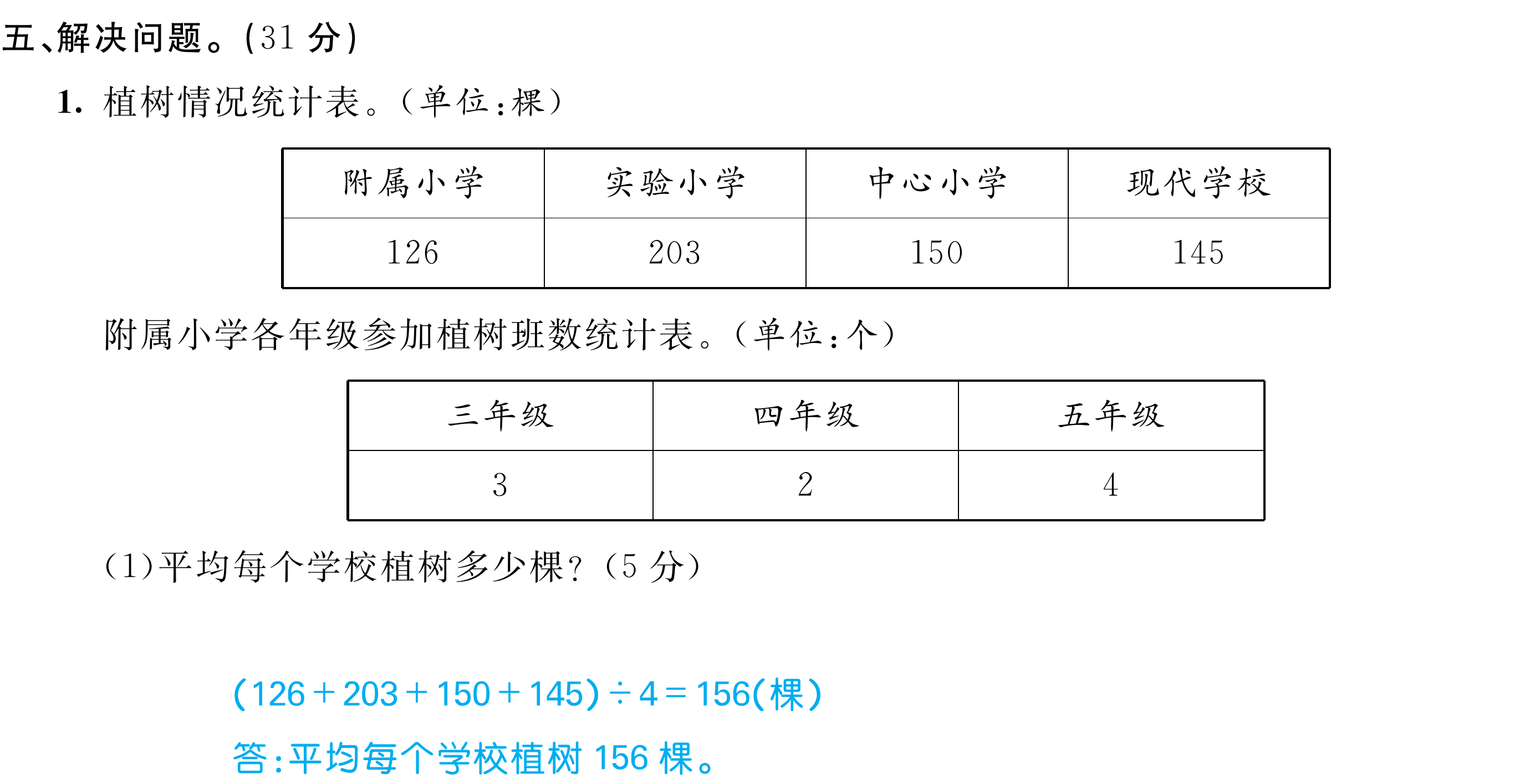 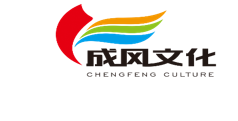 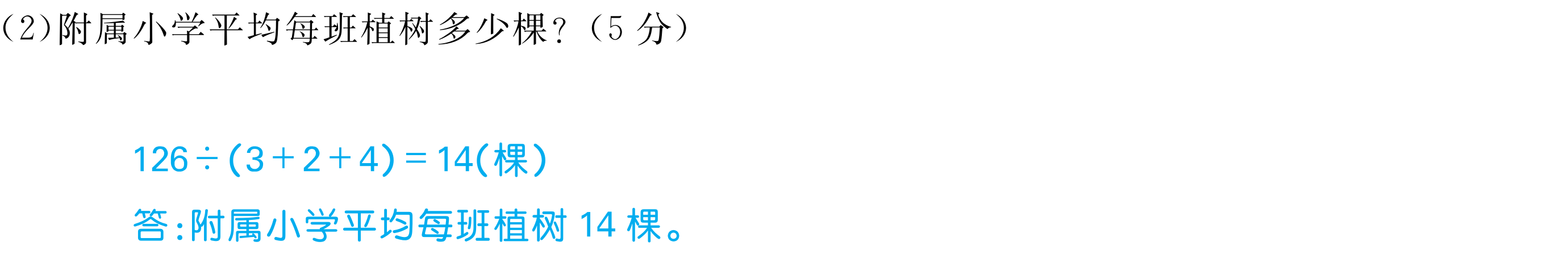 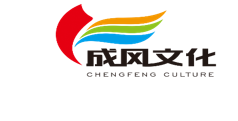 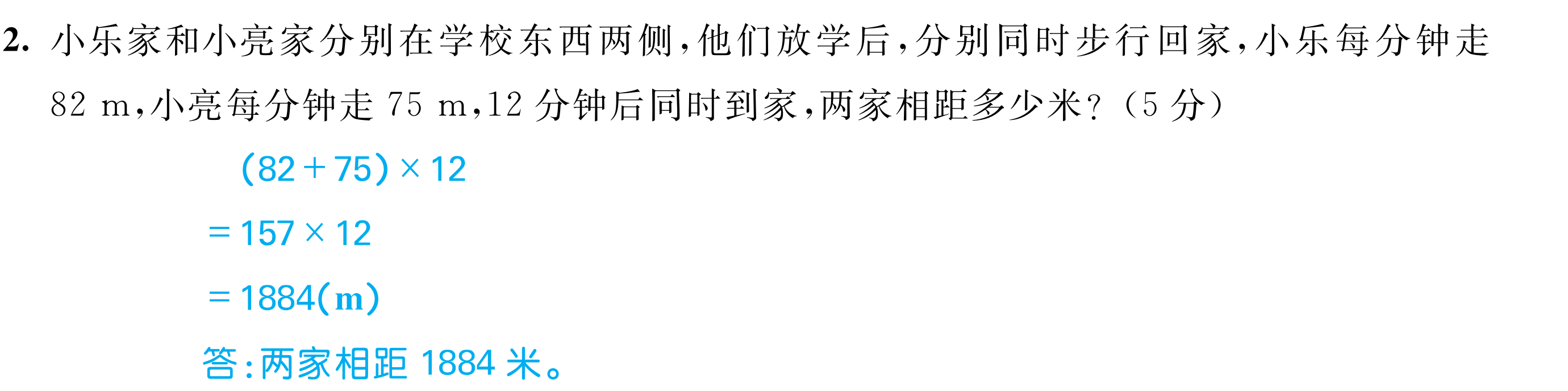 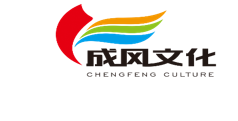 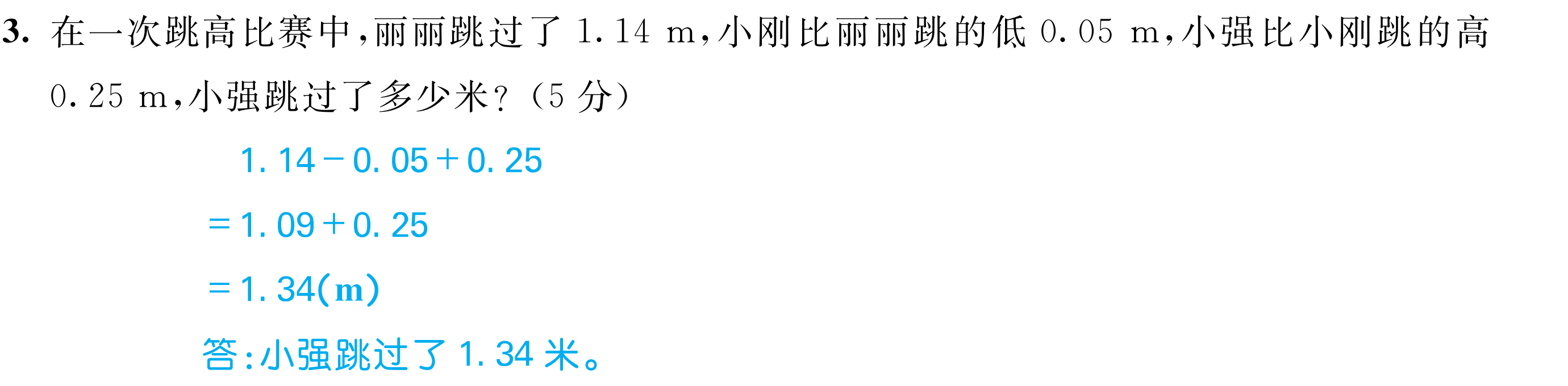 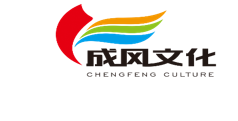 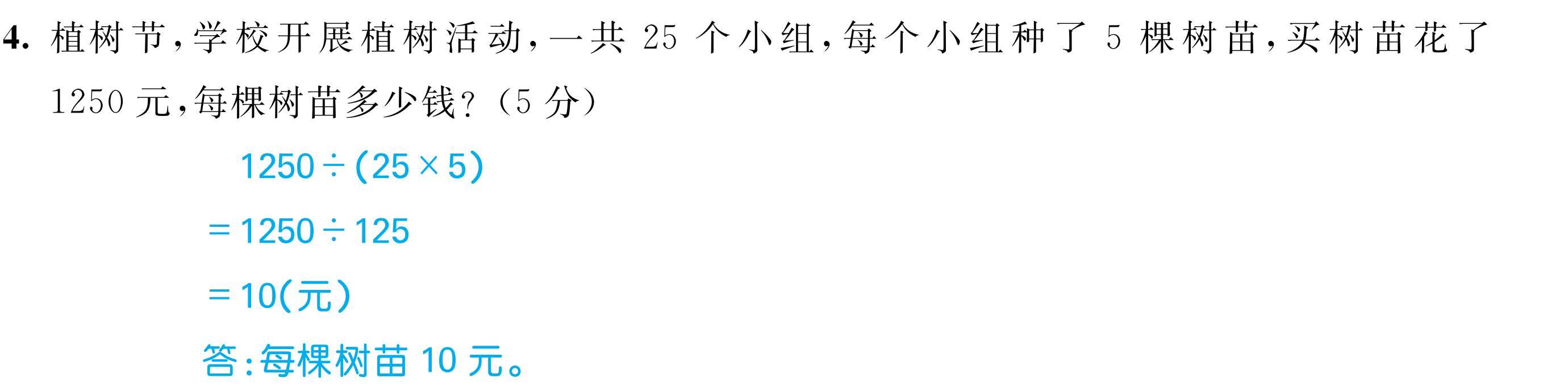 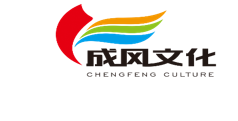 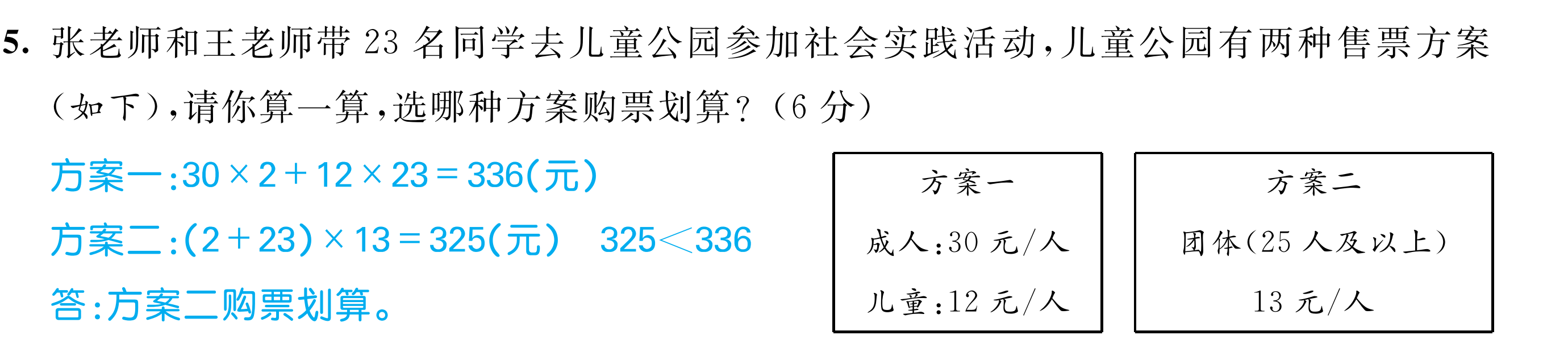 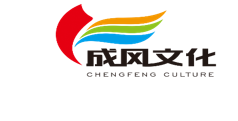 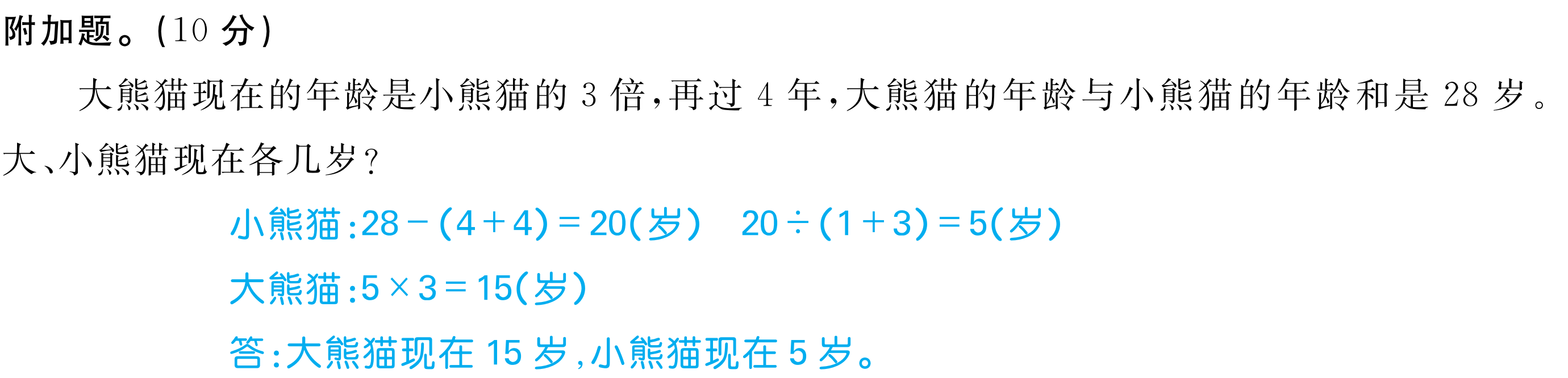 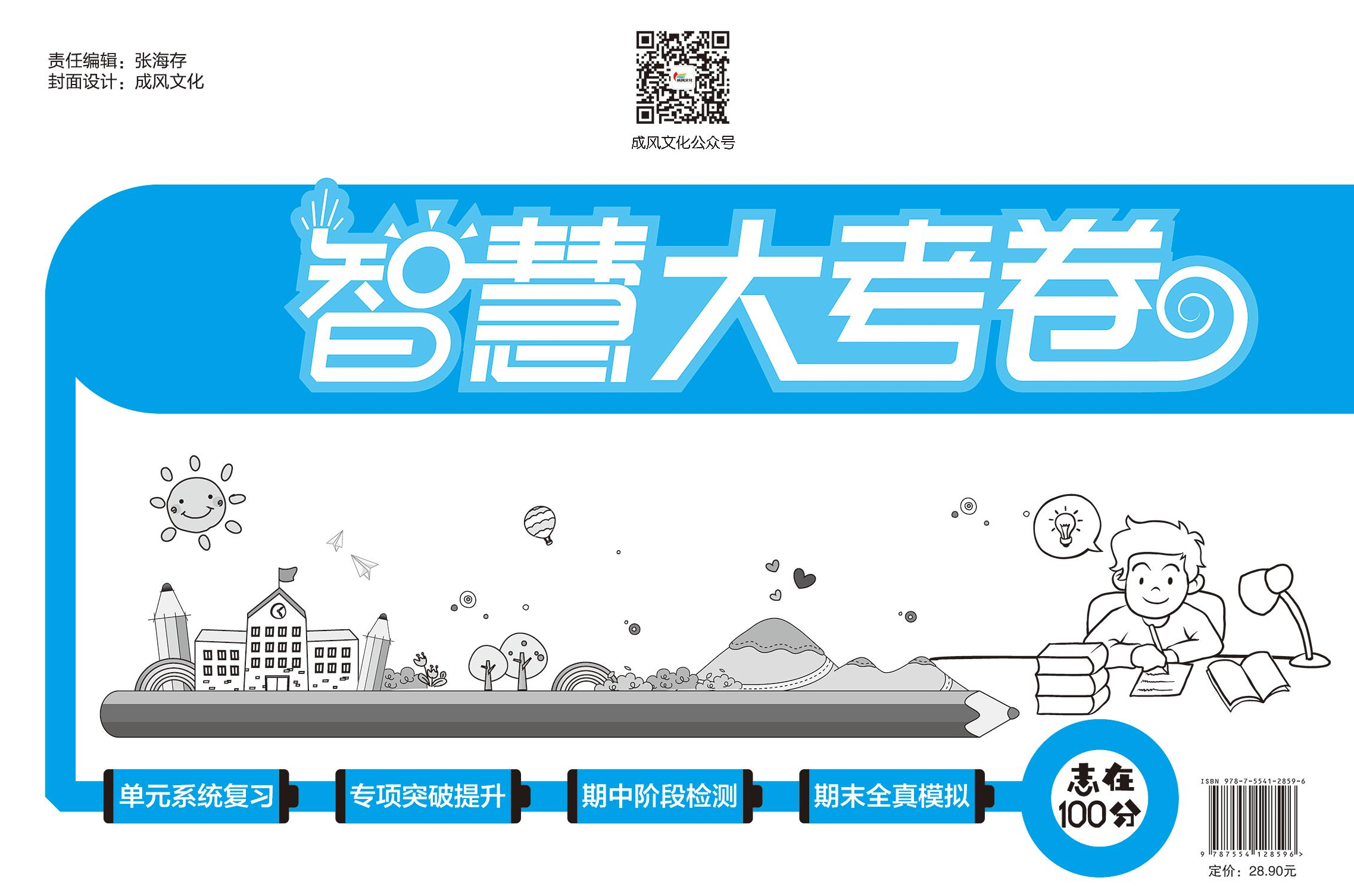